Horticultural Lighting V2.0
Final Requirements
Effective Date: March 31, 2021
September 17, 2020
Date
Agenda
Introduction
Webinar Logistics
V2 Overview and Timeline
Technical Policy Revisions
New Types of Applications
Q&A
2
Introductions
Presenters
Q&A Support
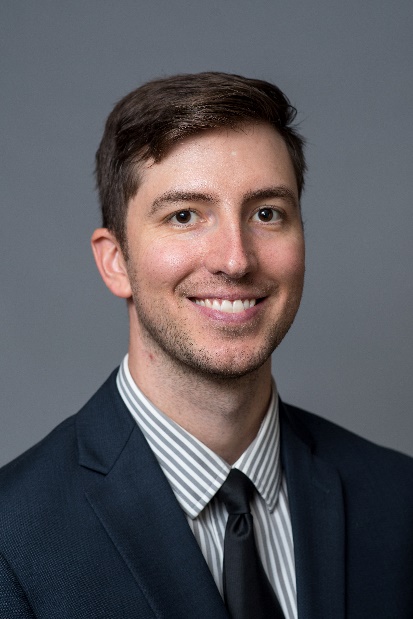 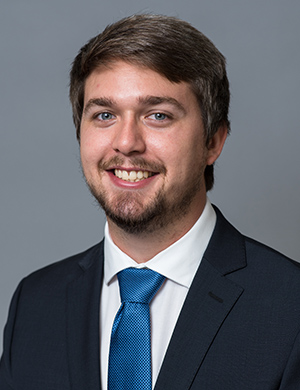 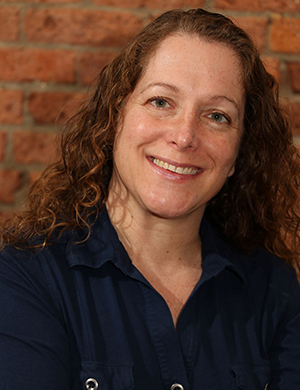 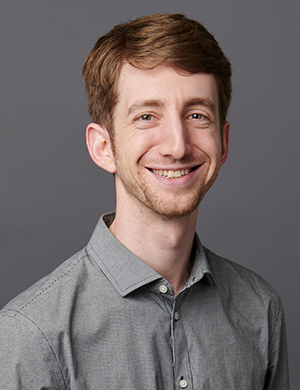 Axel Pearson
Senior Technical Product Manager
Kasey Holland
Technical Manager
Leora Radetsky
Senior Lighting Scientist
Aaron Feldman
Senior Technical Operations Analyst
3
Webinar Logistics
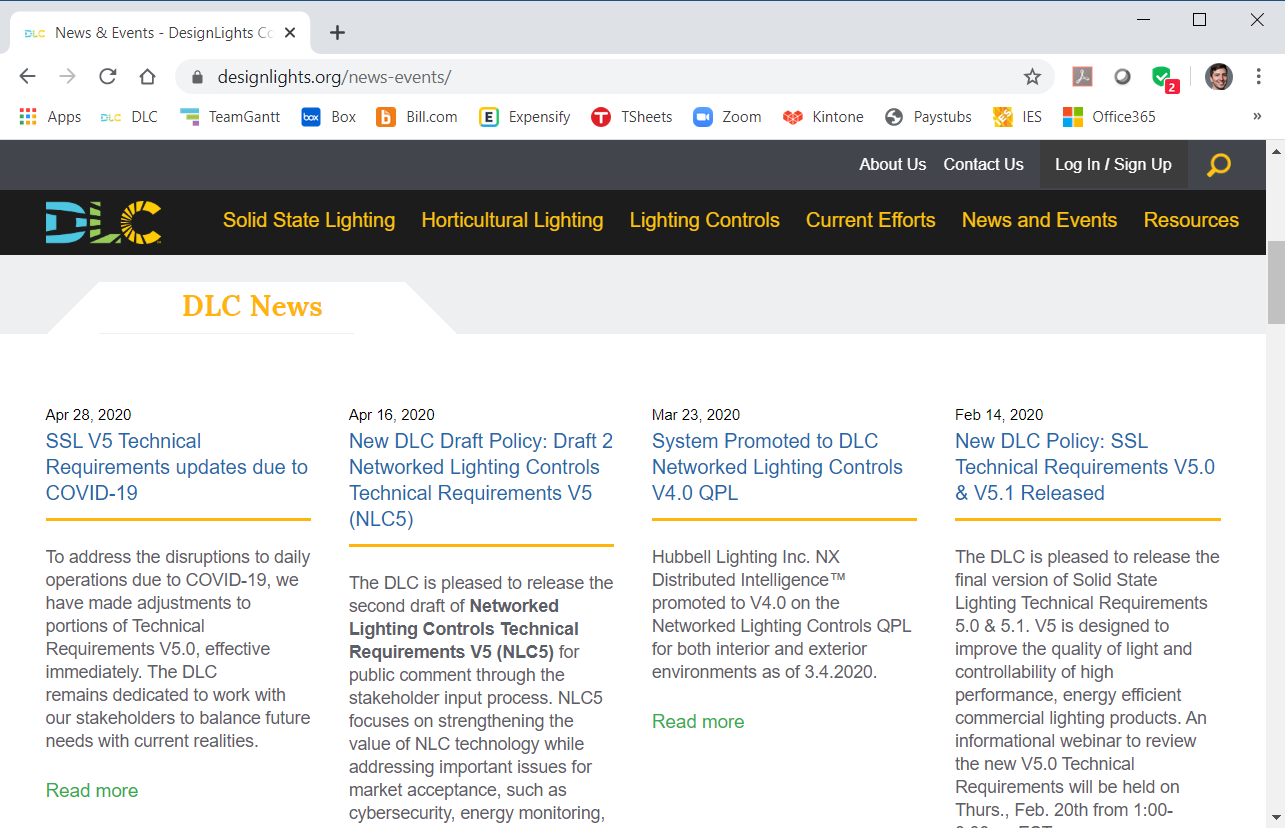 Slides and recorded webinar will be posted on the DLC News & Events page at www.designlights.org shortly after today’s presentation
All attendees are automatically muted
If you experience technical issues, please use the chat feature to let us know
4
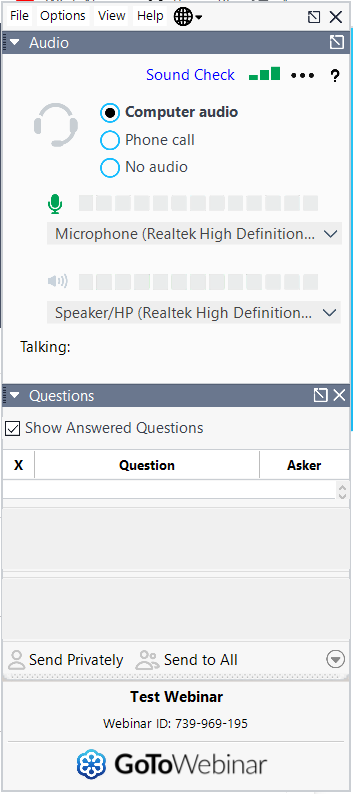 Questions and Answers
We will leave 15 minutes after the presentation to answer questions. Please enter your Questions pane in GoToWebinar.
DLC technical support team will answer questions as they come in via the questions pane
Some questions will be answered aloud (anonymously) at the end during the Q&A session
5
V2 Overview and Timeline
Hort Version 2.0
Updates to the V1.2 Technical Requirements include:
Aligning with ASABE S640 Abbreviations and Details
Alignment with UL 8800
Requirements for TM-33-18 reporting
Two new optional reported metrics associated with the biologically-active radiation range for plants (280-800nm)
Introduces new application types:
Family Grouping
Private Label
7
Hort Version 2.1
Version 2.0 will be directly followed by V2.1
Considers adding eligibility for 
LED lamp products 
DC and Modular systems
Products with externally-supplied active cooling capabilities
V2.0 will not be impacted by V2.1
I.e. No delisting impacts from V2.1
Draft 1 to be released October 2020
8
Hort Version 2 Timeline
V2.0
ASABE terminology
UL 8800
TM-33 Reporting
PBAR Optional Reporting
Family Grouping
Private Labeling
2020
2021
V2.0 Draft 1 Release
V2.0 Effective
V2.0 Final Release
May 6
Sept
Mar
June
Mar
July
Oct
Targeted Outreach
Comment Period
V2.0
V2.1
New product types:
Lamps
DC and Modular
Externally-supplied Active Cooling
V2.1 Final Release
V2.1 
Draft 2 Release
V2.1 
Draft 1 Release
V2.1 Effective
Comment Period
Comment Period
V2.1
9
Revisions to the Hort Technical Requirements
Aligning with ASABE S640 Abbreviations and Details
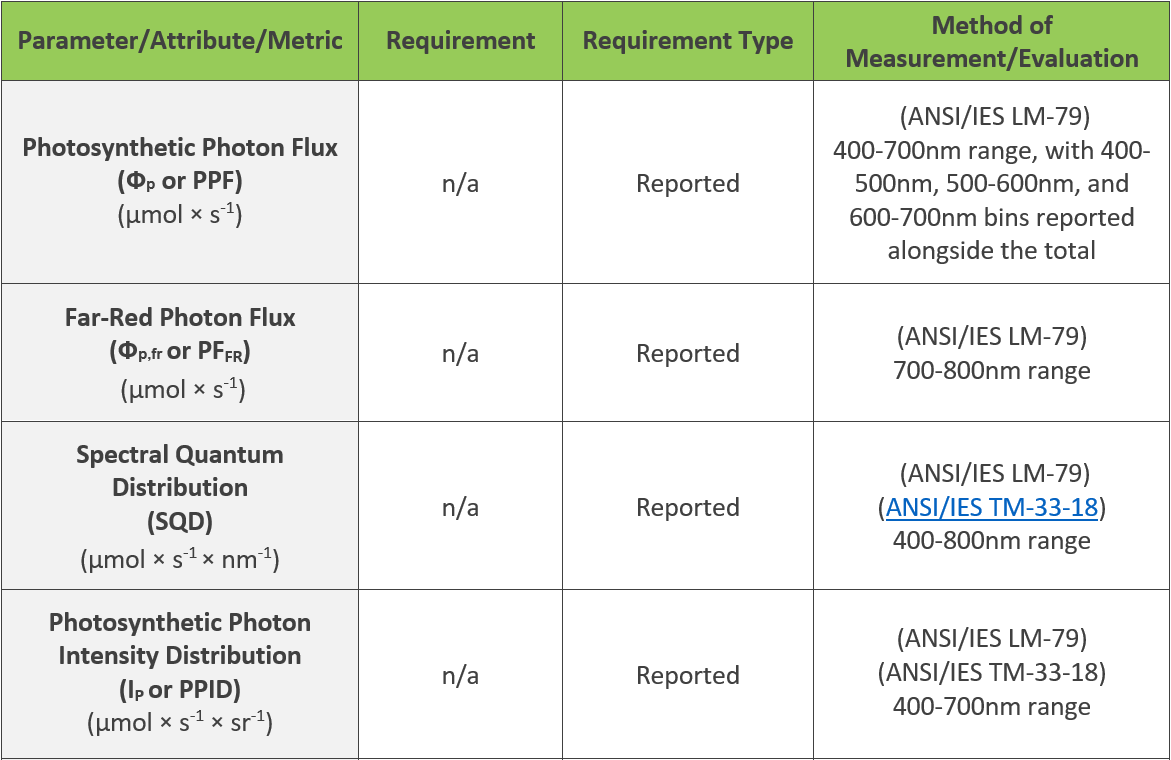 ANSI/ASABE S640: Quantities and Units of Electromagnetic Radiation for Plants (Photosynthetic Organisms)
11
Maintain Efficacy Threshold
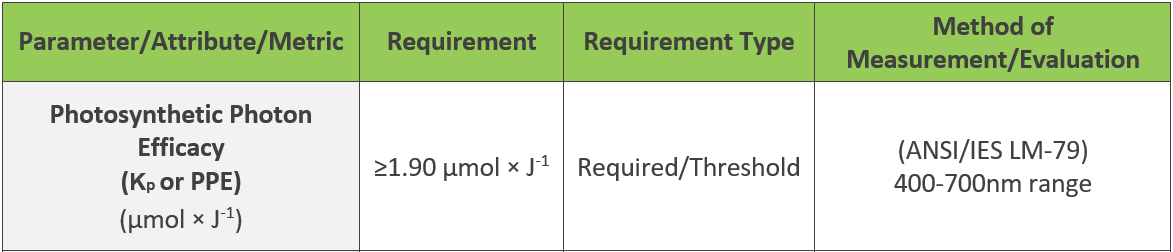 Draft 1 proposed PPE increased to ≥ 2.10 µmol × J-1
However, after receiving comments on Draft 1 and performing additional research / outreach, we have decided to maintain current efficacy threshold
DLC’s -5% tolerance on efficacy has not changed
12
Aligning with UL 8800
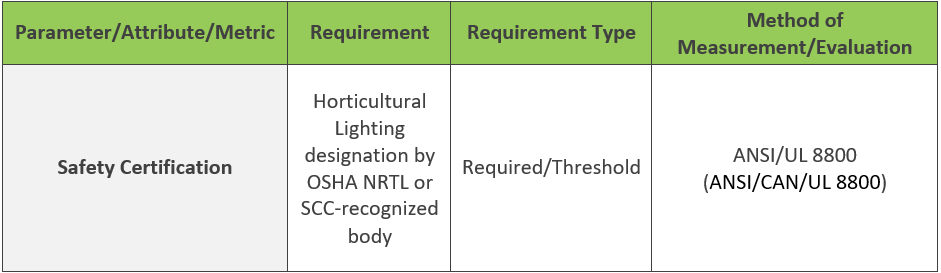 Products are now required to be certified by an OSHA NRTL or SCC recognized body to ANSI/UL 8800 (ANSI/CAN/UL 8800)
Applicable for horticultural lighting products by that safety organization.
13
TM-33-18 reporting
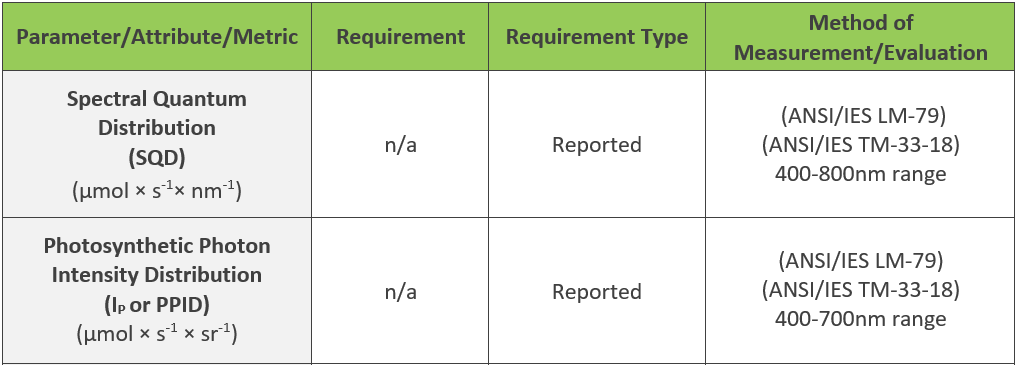 Originally proposed in Version 1.2, delayed to V2.0
PPID and SPD to be reported in the ANSI/IES TM-33-18 .xml format (SQD shall be derived from SPD)
All applications will be required to provide spectral and spatial distribution information in an .xml file per ANSI/IES TM-33-18.
LM-63 and TM-27 (.ies and .spdx files) provisionally accepted - Update Applications required by December 31, 2021.
14
PFPBAR and PEPBAR Optional Reporting
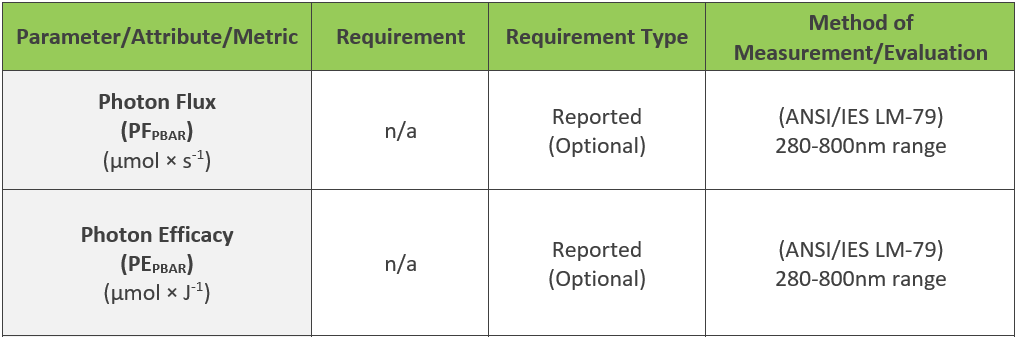 According to the American Society of Agricultural and Biological Engineering (ASABE), 280-800nm covers a broader range of radiation that effects plant biology
Summation of ultraviolet radiation (280-400nm) and far-red radiation (700-800nm) in addition to PAR (400-700nm)
15
New Types of Applications
Family Grouping
Compared to testing and listing all products individually 
Reduce overall burden associated with listing multiple, similar product variations. 
Reduce the total application fees.
Familiarity with FG from SSL Program
32 individually tested and listed on Hort QPL
Family Grouping
Reduce overall burden and cost by reviewing worst-case models within a family.
Parent products demonstrate compliance with the Technical Requirements for child products.
Parent products rely on tested data, child products rely on reported data.
Worst-case criterion reporting and threshold requirements per V2.0.
8 individually tested, 32 listed on Hort QPL
Private Labeling
V2.0 allows re-listing of products under multiple organizations and brands
Private Label products must be exactly the same as the OEM products
OEM products must already be listed on the Horticultural QPL
Private Label products should not need to go through redundant testing
Overall, a simplified application review process for pre-approved products
Manufacturer and product relationships must be clearly understood and documented
19
Hort Version 2.0: Summary of Changes
Updates to the V1.2 Technical Requirements include:
Aligning with ASABE S640 Abbreviations and Details
Alignment with UL 8800 
Requirements for TM-33-18 reporting
Two new optional reported metrics associated with the biologically-active radiation range for plants (280-800nm)
Introduces new application types:
Family Grouping
Private Label
20
Question and Answers
Hort Webinar Wednesdays
Join us for a series of three 1-hour webinars followed by an additional 1-hour deep dive working group discussion session!
Save the dates:
July 29, 2020 
August 26, 2020
September 23, 2020
To register for the final date and view recorded webinars, visit the Webinar Wednesdays webpage at: 
https://www.designlights.org/news-events/events/horticultural-webinar-wednesdays/
22
Next Steps
Hort V2.1
Draft 1 released next month
Draft 2 expected March 2021
Final expected in June 2021, effective July 2021
Manufacturer and Industry Guidance will be released before the V2.0 effective date (March 31, 2021), with a webinar to review submission process for the new requirements
Explains how the V2.0 requirements will be implemented and offers information for manufacturers who wish to update their product listings during the grace period
Includes information on fees and review timing
Products must update to Version 2 before December 31, 2021
23
[Speaker Notes: All currently listed V1.2 products and those products using the provisional TM-33 reporting option must update by the end of 2021.]
Thank you!
Questions about applications and general inquiries should be sent to:
 Horticulture@DesignLights.org
24